Presentation to the City of Houston Budget and Fiscal Affairs CommitteeImpact of Fire Compensation ParityTuesday, September 4, 2018
Tantri Emo, Chief Business Officer/Finance Director
Chief Peña, Houston Fire Chief
Table of Contents
Section 		Page
Overview	   	   04
Assumptions & Impact	   05	
COH Operating Budget	   06
Paying for the Referendum	   07
HFD Expenditures and Revenues	   08
HFD Operating Budget	   09
HFD Program Improvement Needs	   10
Call Volume	    	   11
Restructuring Strategies	   12
Appendix	   	   14
Proposed Charter Amendment	   15
Position Requirements	   16
2
Disclaimer
Parts of this presentation are based on assumptions about the possible operation and fiscal impact of the proposed Charter Amendment that would require pay “parity” for Houston Firefighters whose pay classifications or titles, but not job duties, are the same or like those of Houston police officers with the same or a similar pay classifications or titles.
The estimated magnitude of the fiscal impact on the City’s budget and solvency may change if uncertainties about the operation of the proposed Charter Amendment are clarified.
3
Overview
In FY2014 firefighters received pay raises totaling 3% valued at $8.8 million
In FY2015 firefighters received a one time uniform allowance with a total value of $3.64 million
In June 2014 firefighters voted against a 4% across the board pay increase that would have been effective January 2015 valued at $12.4 million
In January 2018 the HPFFA walked away from a 9.5% pay increase over 3 years valued at $69 million
In May 2018, petition from Houston Professional Fire Fighters Association (HPFFA) validated by City Secretary
The City is currently under a property tax cap and facing a budget deficit of approximately close to $200 million by FY2022
4
Assumptions and Financial Impact
Assumptions on the financial impact is based on:
Base pay and special pay comparison as indicated on the petition for Charter Amendment 
Based on headcount as of July 16, 2018
Includes cost for pension, FICA, overtime and higher class pay

The financial impact of the proposed Charter Amendment, the equivalent of up to a 25% average increases in both base pay and special pays in the first year
20% increase in base pay and 5% increase in special pays
First year costs are estimated at $98 million
Assuming no future pay raises for Police over three years, the cumulative cost will be up to $295.8 million
With future pay raises for Police, the annual and cumulative cost will be more

Other potential financial impact
Pension Reform
Cost of Service
5
COH General Fund Budget
THE BREAKDOWN OF THE GENERAL FUND OPERATING BUDGET
The FY2019 Adopted General Fund Budget is $2.5 Billion.  Sixty-three percent of the General Fund Operating is earmarked for personnel costs, with three quarters of all personnel costs related to classified employees, meaning they are first responders and other public safety workers.
FY2019 Adopted Budget = $2,479,414
$ in Thousands
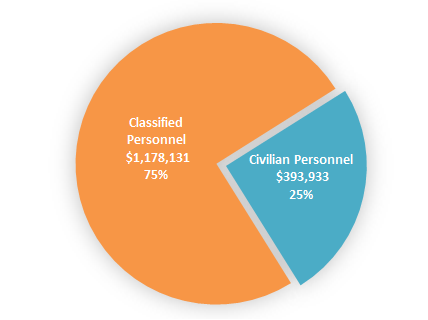 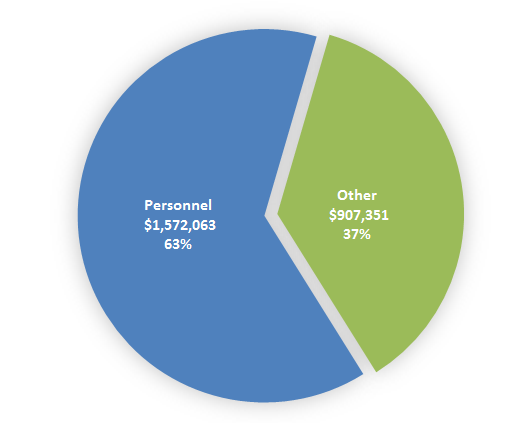 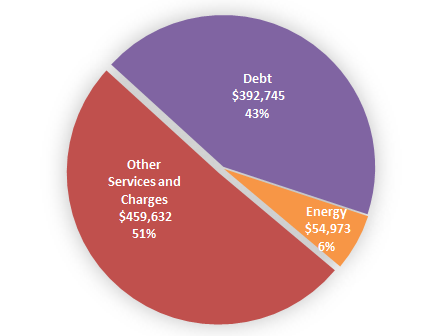 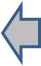 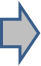 6
Paying for the Fire Referendum
As of July 16, 2018 - Fire’s classified headcount is 3,958
Addressing the $98M annual budgetary deficit will mean a reduction in workforce of up to 24% or 931 firefighters.  
A reduction of this size in personnel cannot be accomplished without a major restructuring of the current operations including: 
Right size the current staffing model to a 3 shift work schedule
Civilianization of dispatch and inspection divisions
Revamp the EMS service delivery model
It will also require reduction in other City departments
7
HFD Expenditures & Revenues (in Millions)
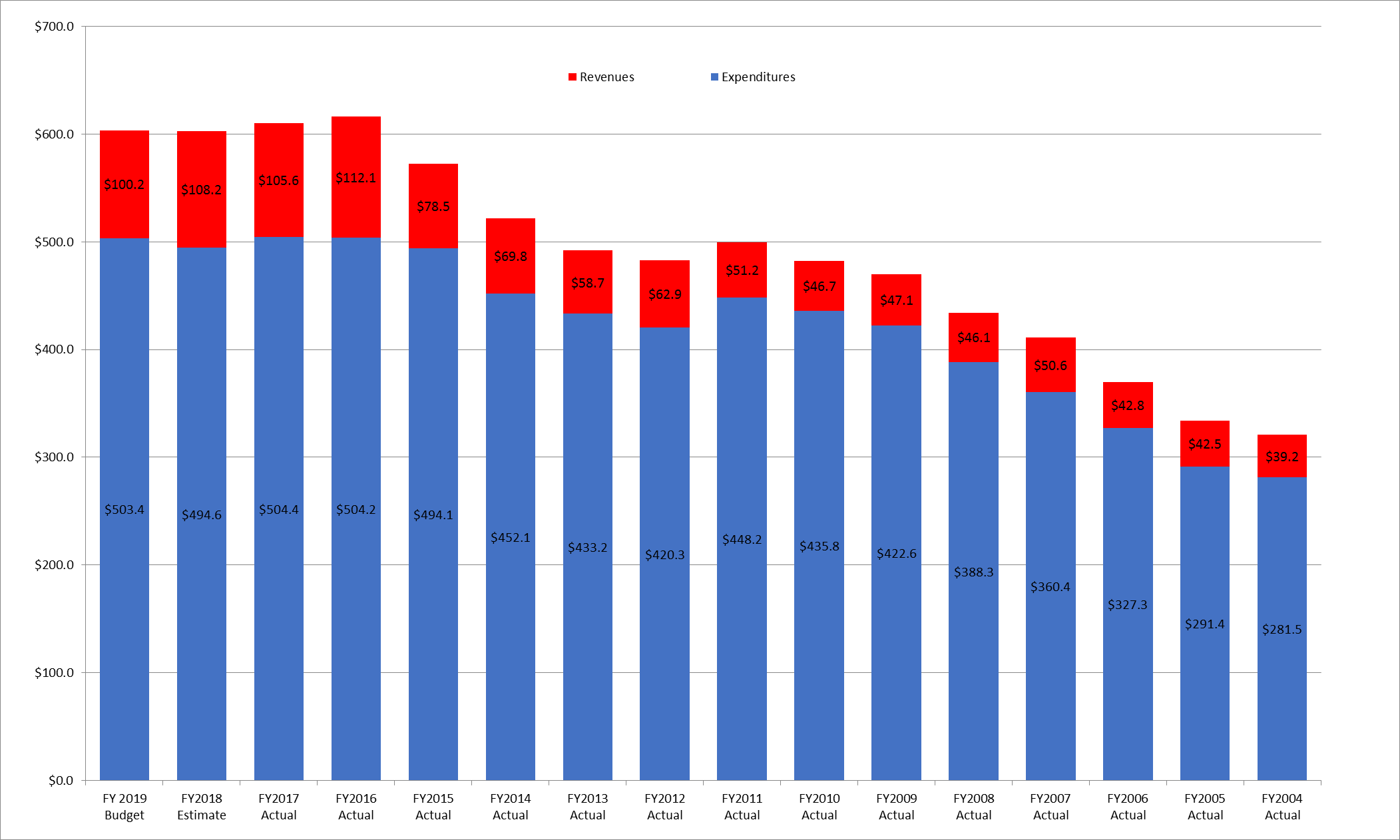 8
[Speaker Notes: Fire Department’s historical revenues have been between 11% to 15% of its expenditures.  

Increase beginning in 2014/2015 resulted from Texas Ambulance Supplemental Payment Program.  Payment for systems in which allowable costs exceed the fee for service revenues.

 Due to expire in 2021.  The $24M to $28M annually is not guaranteed.]
HFD General Fund Budget
THE BREAKDOWN OF THE HFD GENERAL FUND OPERATING BUDGET
HFDs FY2019 Adopted General Fund Budget is $503.4 Million. Ninety percent of HFD’s budget is earmarked for personnel costs.  Ninety-eight percent of personnel costs are related to classified employees.
FY2019 Adopted Budget = $503,459,709
Billing & Collections
$5,147,044 11%
Civilian
$10,650,584 2%
Other Services
$6,961,984 14%
Medical Supplies
$3,100,940 6%
SCBA/Bunker Gear/Clothing
$4,330,529 9%
Other
$48,677,143 9.7%
Personnel
$454,782,566 90.3%
Classified
$444,131,982 98%
Supplies
$2,107,727 4%
Restricted Accounts
$27,028,919 56%
9
Program Improvement Needs
Health and Safety Programs
Professional Development 
Apparatus Replacement Needs
33 Engines (approx. $20M)
17 Aerials (approx. $17M)
50 Ambulances (approx. $10M)
Annual replacement of 8% to 10% (approx. $11M/yr)
Station Improvements
Vehicle Exhaust Systems
Female Facility Upgrades
HVAC Replacements
10
[Speaker Notes: Health and Safety
Annual FF Physicals
Commercial Washers
Personal Protective Equipment
Professional Development
Certifications Training
Supervisory/Leadership Training
IMT Training
Active Shooter Training 
Terrorist Response Training 
Station Improvements
Vehicle Exhaust Systems
Female Facility Upgrades
HVAC Replacements
Kitchen Upgrades
Apparatus Replacement Needs
33 Engines (approx. $20M)
17 Aerials (approx. $17M)
50 Ambulances (approx. $10M)
Annual replacement of 8% to 10% (approx. $11M/yr)]
Call Volume
11
Restructuring Strategies
3 shift work schedule
46.7 hours + 9.3 overtime hours 
Attrition of 720 Classified Employees
No financial savings
46.7 hours with Kelly Days 
Attrition of 300 Classified Employees
Increase of  ~$25.4M
12
[Speaker Notes: Right size the current staffing schedule to a 3 shift work schedule
Option A – 46.7 hours + 9.3 overtime hours (Staffing headcount 3,238 from Baseline of 3,958)
Option B – 46.7 hours with Kelly Days (staffing headcount of 3,658 from Baseline of 3,958)]
Restructuring Strategies
Civilianization
LSB
Attrition of 119 Classified Employees
~$4.9M annual savings
Dispatch Division
Attrition of 78 Classified Employees
~$3.1M annual savings
EMS Division
Attrition of 824 Classified Employees
~$10.9M annual savings
13
[Speaker Notes: Total Term pay exposure = ~$63M (Assumption = $36K)

Civilianization of Inspection and Dispatch (Hybrid model consisting of classified and civilian employees)
Inspection headcount = 119 Civilian 
Dispatch headcount = 80 Civilians
Civilianization of EMS Division = 920 Civilian 

Mobile Integrated Healthcare Initiatives
Billing and Revenue Enhancement 
All Hazards Savings]
Appendix
14
Proposed Charter Amendment - HFD
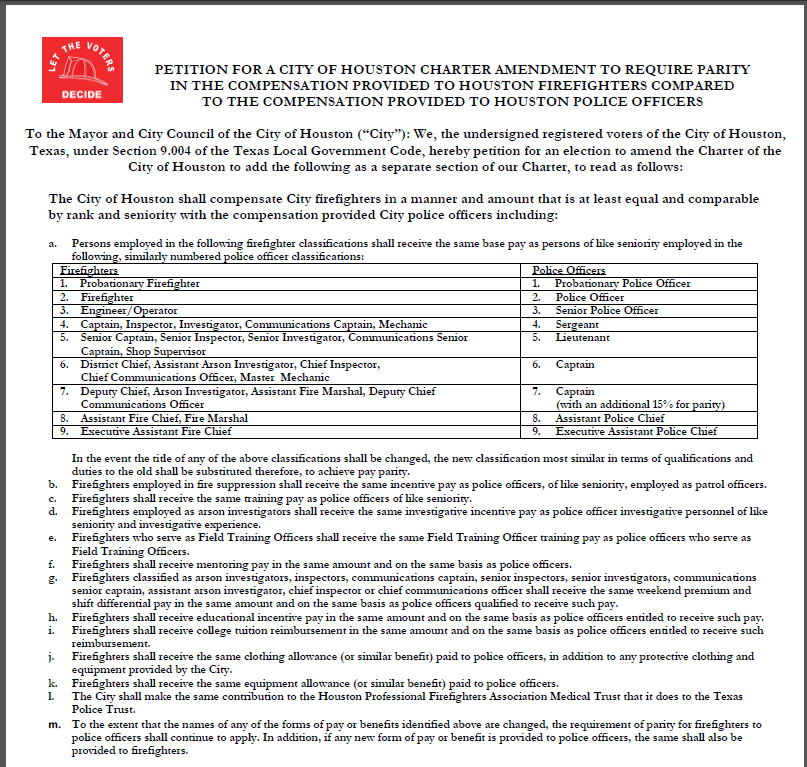 15
Position requirements
16
Position requirements
17